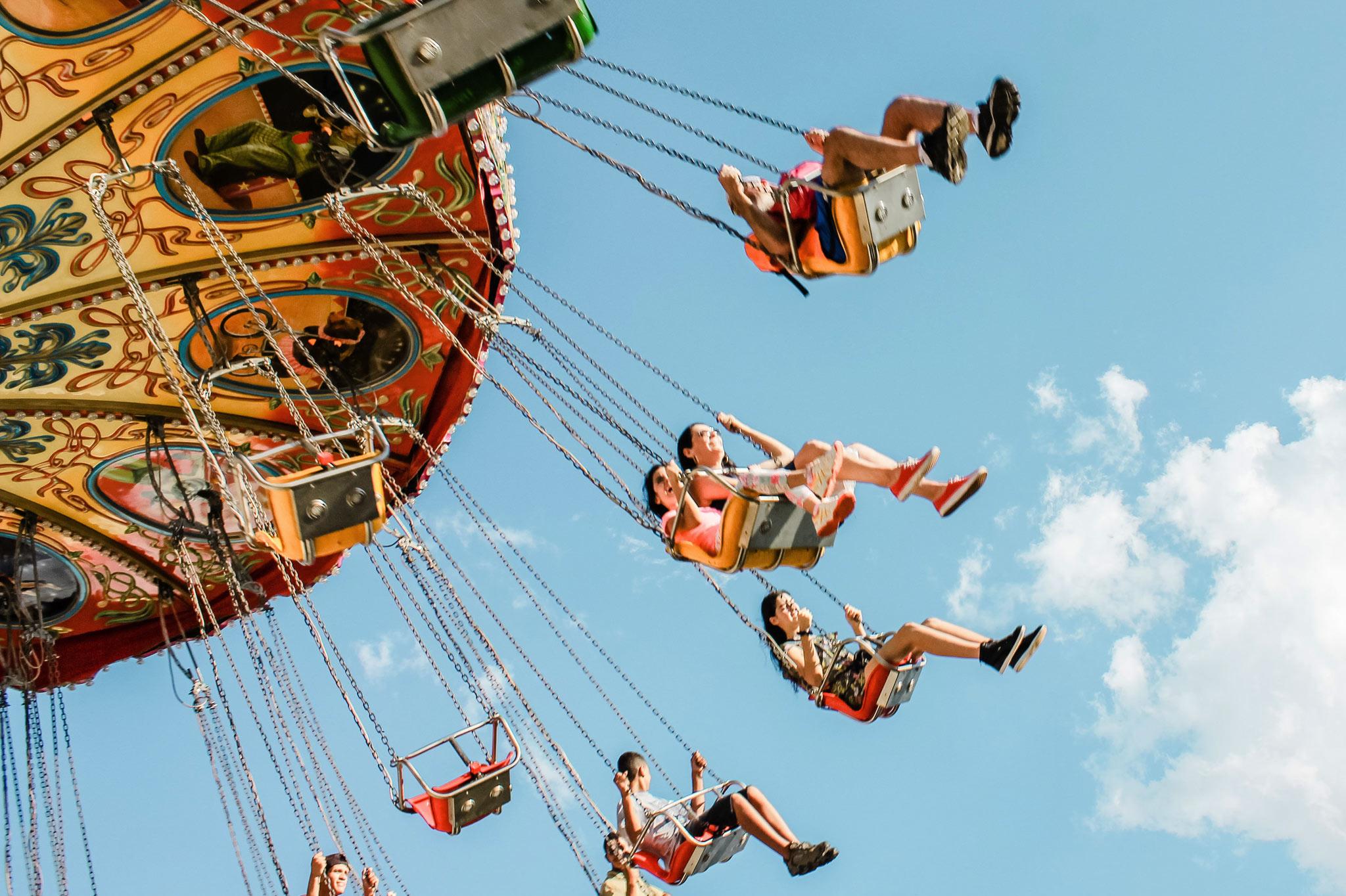 OP2 Ylioppilastutkinto
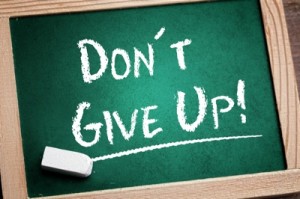 Tutustutaan kokeisiin ja YO-tutkinnon rakenteeseen
	  Huom. Sinä selviät niistä kun kokeiden aika koittaa…
 	  Kaikki käymäsi opintojaksot valmistavat sinua kokeeseen

Ylioppilastutkinto 
	 kertaus perusasioista, tiedon soveltamista, ajan hermolle 
                    olemista…

 Kirjoitussuunnitelma
	 suunnitellaan alustavasti, mitä aineita voisit kirjoittaa 
	 teemme yhdessä virallisen alustavan kirjoitussuunnitelman 

Huom. Pääsykokeen kautta voit päästä sisälle jatko-opintoihin.                                                                                  
Käytössä on myös sekä avoimen 
   yliopiston, että avoimen AMK:n väylät
Tutustutaan ylioppilaskokeisiin

Valitse oppiaine ja yo-koe: yle.fi/abitreenit >oppimateriaalit > valitse oppiaine 
> YO-kokeet

Tutustu valitsemaasi yo-kokeeseen huolella ja esittele yksi koetehtävä vierustoverille. Miltä yo-kokeet vaikuttavat?

Tutustu www.ylioppilastutkinto.fi sivun kautta kokeen pisterajoihin

Jos jää aikaa, valitse joku toinen oppiaine 
Tutkinnon suorittaminen
Kokeita järjestetään kaksi kertaa vuodessa
Tutkinnon voi hajauttaa kolmeen perättäiseen kertaan
Osallistumisoikeus kirjoituksiin  kirjoitettavan aineen pakolliset opintojaksot suoritettu
Kokeet pohjautuvat aineen valtakunnallisten pakollisten ja valinnaisten tietoihin  Valinnaiset opintojaksot tärkeitä!
Koulun omat valinnaiset myös suositeltavia esim. abi-kertaukset
Tutkinto valmis!
20ABCDEFGH
21ABCDEFGH
S16  K17   S17  K18  S18   K19
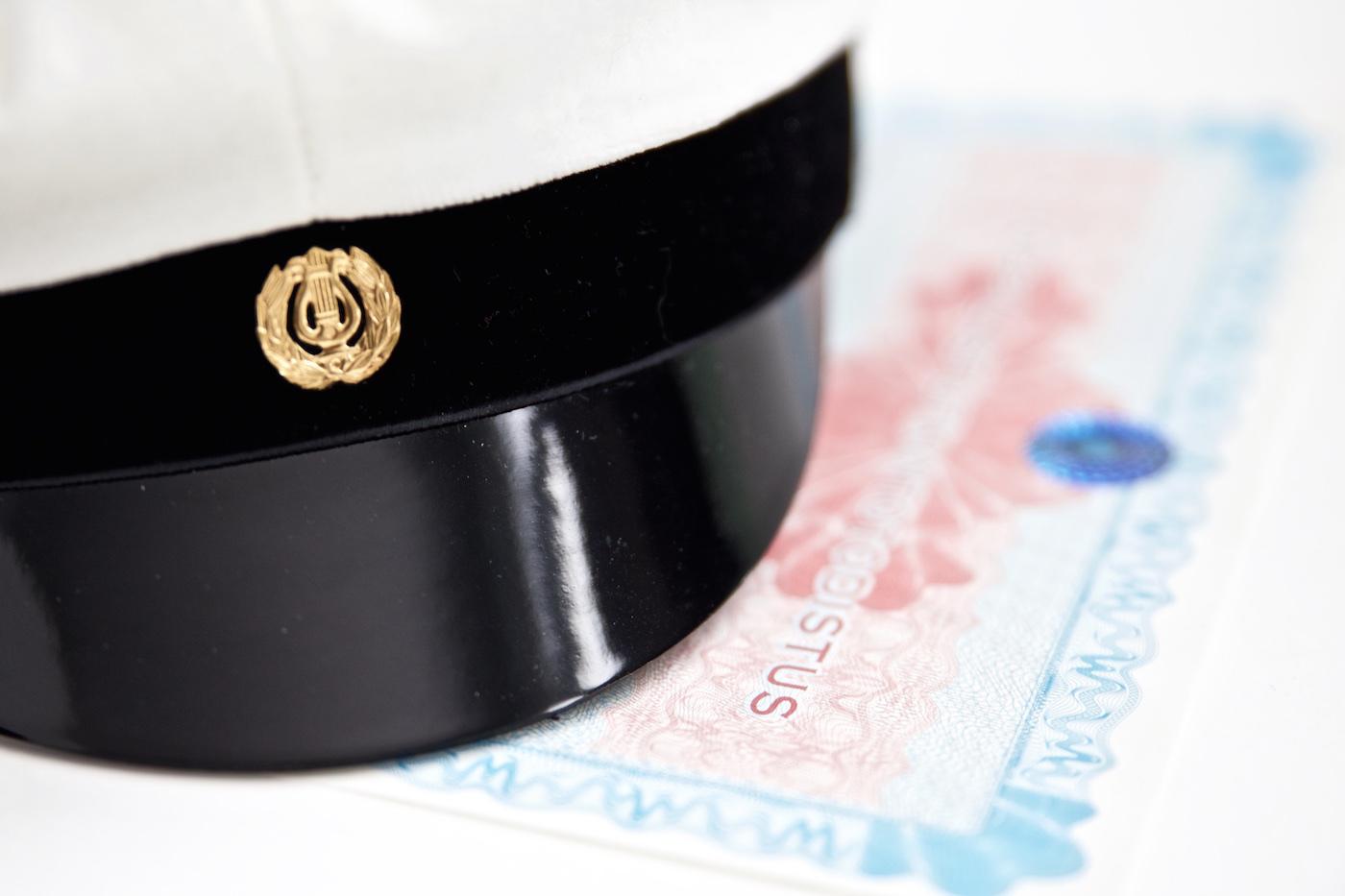 Tutkinnon rakenne ja määräykset
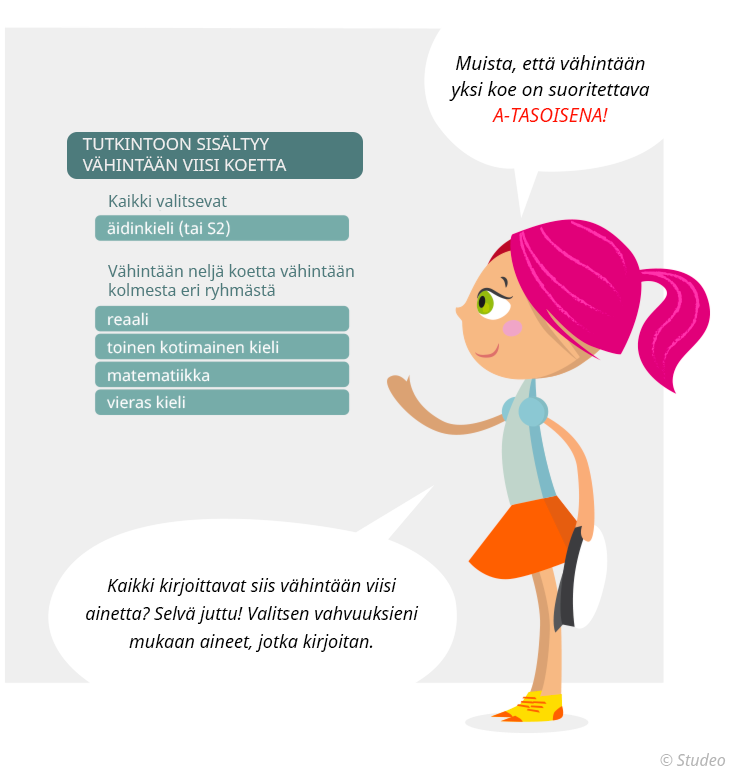 Tutkinnon rakenne
koostuu vähintään viidestä kokeesta
pakollisia ja ylimääräisiä kokeita ei määritellä erikseen
käytössä kolme peräkkäistä kirjoituskertaa
Valmistuminen ylioppilaaksi
Valmistuminen ylioppilaaksi edellyttää, että opiskelija on suorittanut
vähintään viisi ylioppilastutkinnon koetta 
lukion oppimäärän hyväksytysti 
 (vähintään150 op.)
Osallistumisoikeus
Kirjoitettavan aineen pakolliset opinnot tulee olla suoritettuna.
Kirjoitettavista aineista kannattaa suorittaa myös valtakunnalliset syventävät opinnot. 
Soveltavat kurssit myös suositeltavia esim. kertauskurssit
Valtakunnalliset syventävät opinnot
BI2
BI1
BI3
BI5
BI4
TESTAA aineyhdistelmiä
ILMO-työkalun avulla voit kokeilla, millaisilla aineyhdistelmillä voit suorittaa ylioppilastutkinnon keväällä 2022 voimaan tulevan tutkintorakenteen mukaisesti:
      ilmo.ylioppilastutkinto.fi/fi
Tärkein tietolähde ylioppilastutkinnosta ja siihen liittyvistä määräyksistä on ylioppilastutkinto.fi
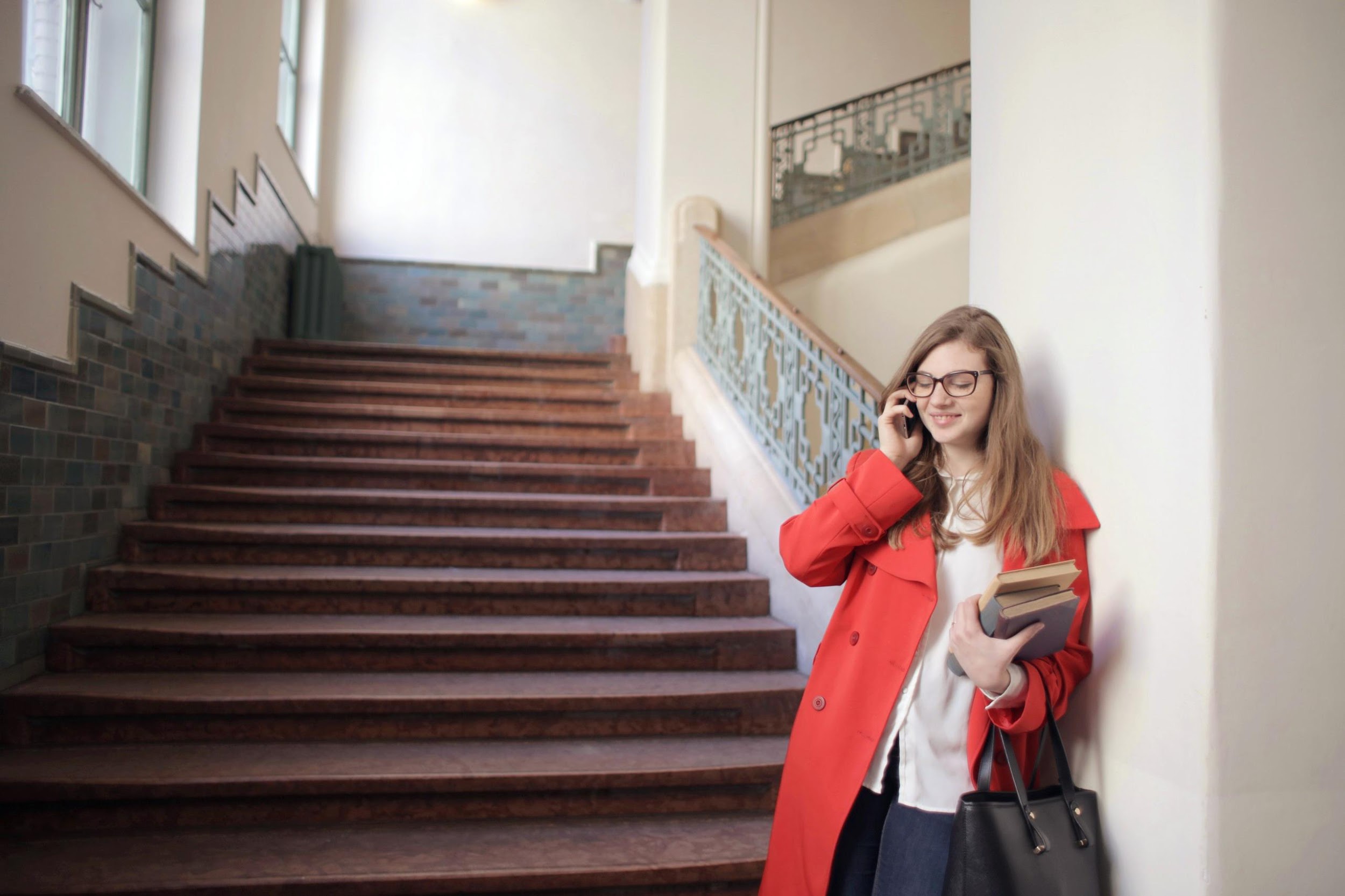 Ylioppilaskokeiden arvostelu ja uusinnat
Ylioppilaskokeiden arvosanat
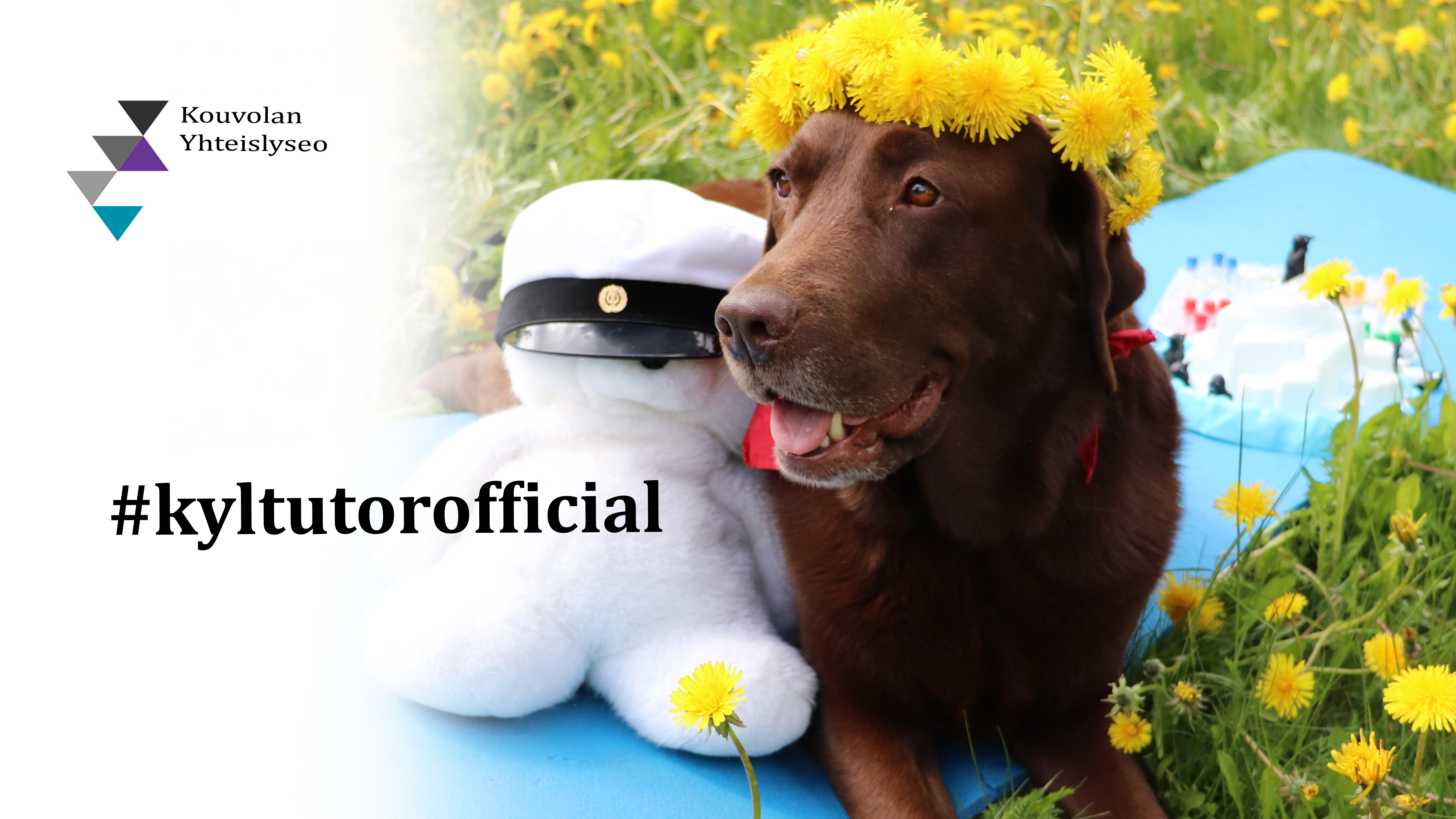 L laudatur = kiitetään
E eximia cum laude approbatur = erinomaisin kiitoksin hyväksytään
M magna cum laude approbatur = suurin kiitoksin hyväksytään
C cum laude approbatur = kiitoksin hyväksytään
B lubenter approbatur = mielihyvin hyväksytään
A appobatur = hyväksytään
I improbatur = hylätään
Mikä on kompensaatio?
Jos kokeesta tulee hylätty arvosana, kokelas voi silti valmistua ylioppilaaksi kompensaation avulla. 
Taulukosta näet yo-kokeiden arvosanat ja niistä saatavat kompensaatiopisteet.
Kokelaan saamat kompensaatiopisteet lasketaan yhteen, ja 10 kompensaatiopistettä kompensoi hylätyn arvosanan (i).
Jos kokelas on suorittanut enemmän kuin viisi koetta, hänelle otetaan kompensaatiopisteiden laskemisessa huomioon tutkintoon vaadittavista kokeista ne neljä koetta, jotka tuottavat korkeimman kompensaatiopistesumman 
Ylimääräisistä kokeista ei anneta kompensaatiopisteitä.
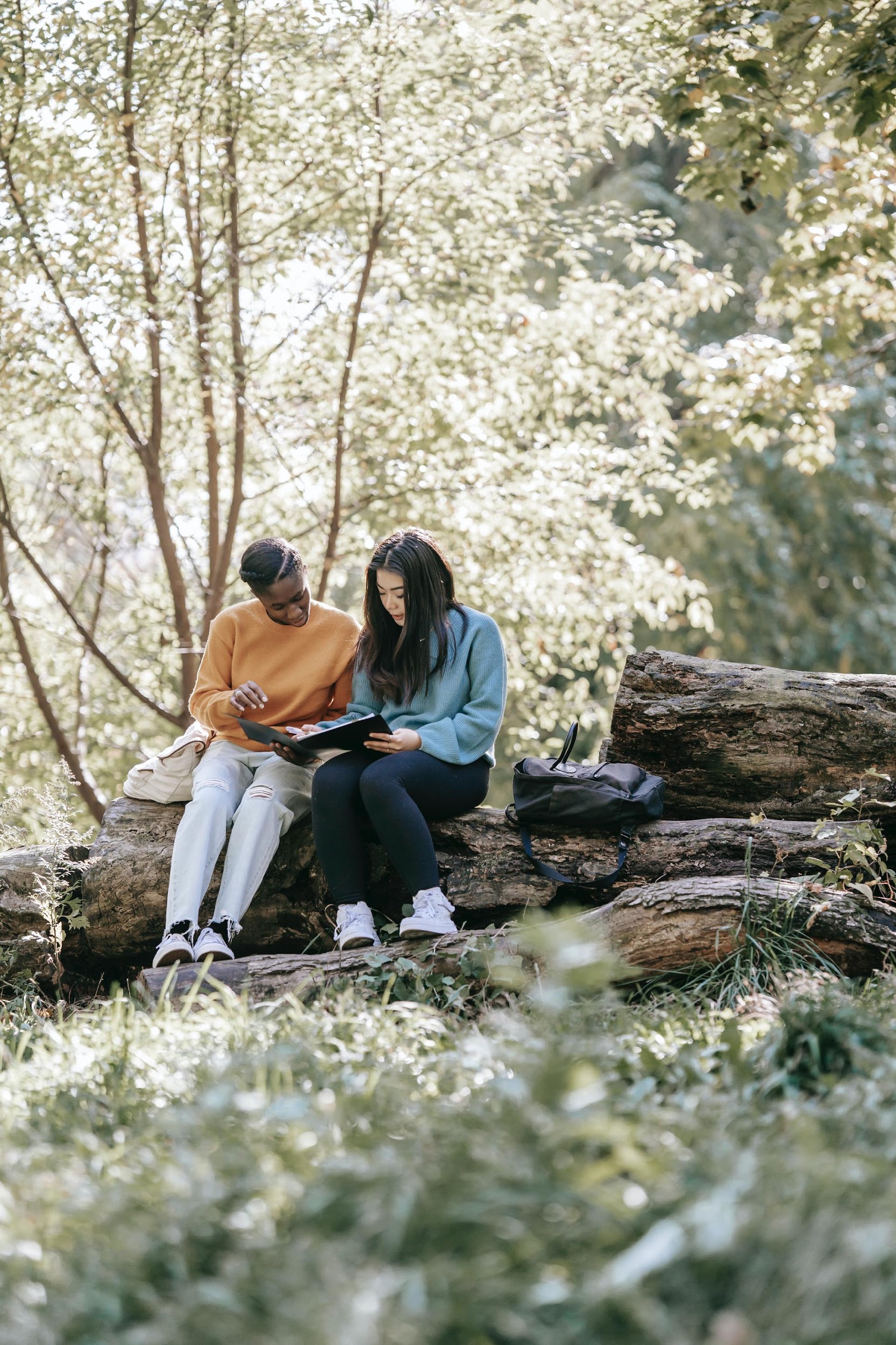 Kokeen uusiminen
Hylätyn kokeen uusiminen
Tutkinto kesken: saa uusia kolme kertaa
Tutkinto valmis: saa uusia rajoituksetta

Hyväksytyn kokeen uusiminen
Saa uusia rajoituksetta

Tutkinnon täydentäminen valmistumisen jälkeen
Tutkintoa voi täydentää joko kokonaan uusilla kokeilla tai eri tasoisilla kokeilla
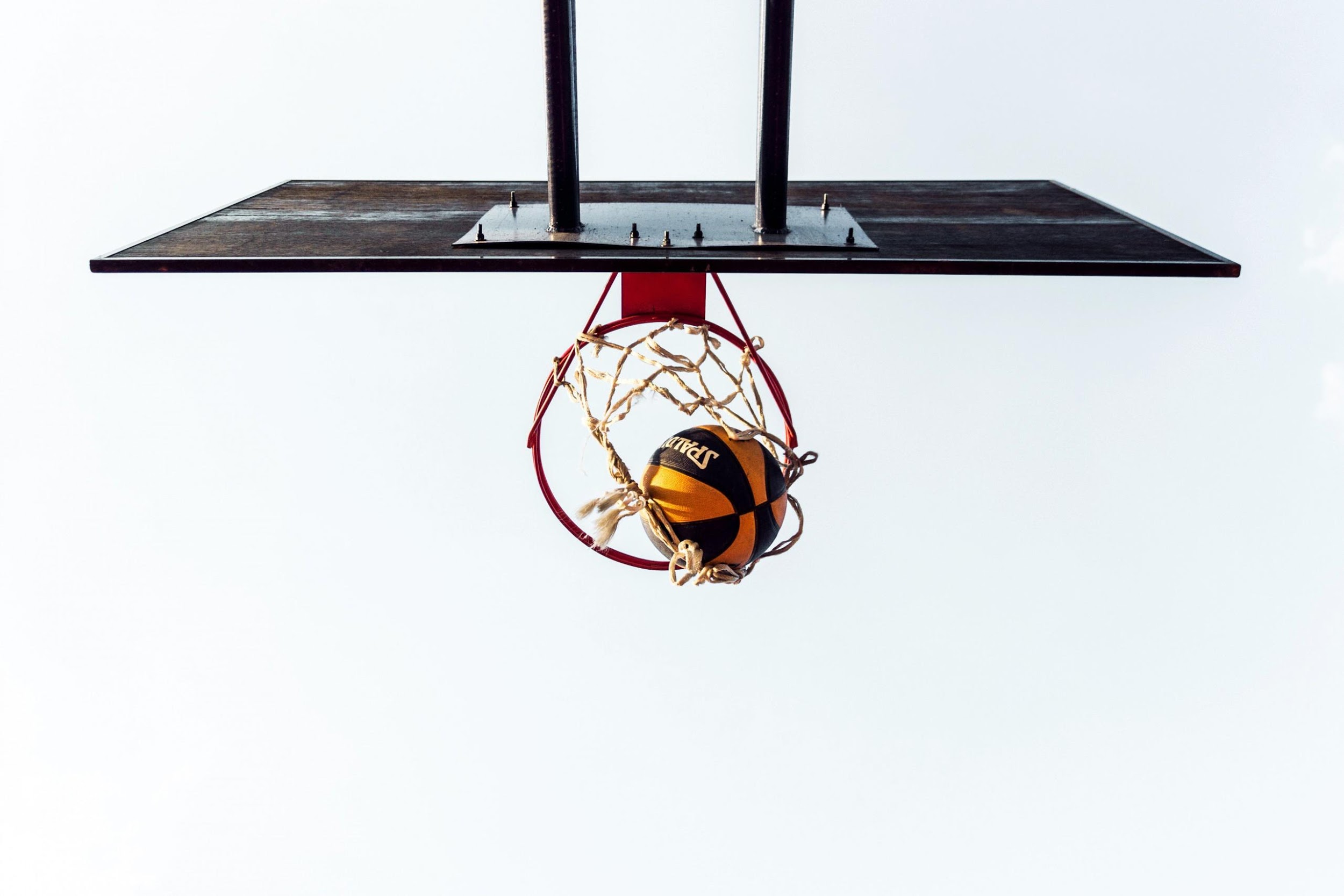 Ainekohtaiset määräykset
Ainekohtaiset määräykset
Ainekohtaisiin määräyksiin kannattaa tutustua huolella.
Äidinkieli ja suomi toisena kielenä
Äidinkielen koe sisältää kaksi koetta: kirjoitustaidon kokeen ja lukutaidon kokeen.
Suomi toisena kielenä on vaihtoehto niille kokelaille, joiden äidinkieli ei ole suomi tai ruotsi.
Toinen kotimainen kieli ja vieraat kielet
Toisessa kotimaisessa kielessä järjestetään pitkän ja keskipitkän oppimäärän kokeet.
Vieraissa kielissä järjestetään pitkän ja lyhyen oppimäärän kokeet.
Matematiikka
Matematiikassa järjestetään lyhyen ja pitkän oppimäärän kokeet.
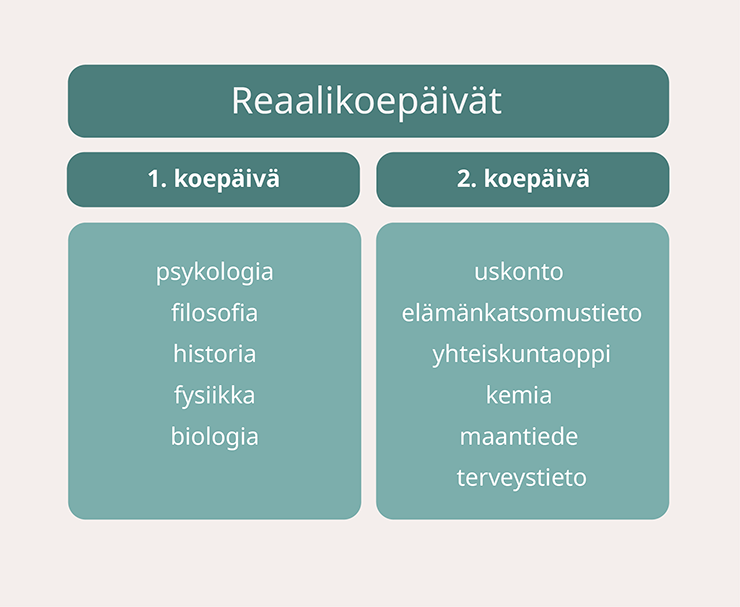 Reaaliaineen kokeet
Yhdellä tutkintokerralla voi suorittaa korkeintaan kaksi reaaliaineen koetta.
Muista huomioida kokeiden jaottelu, kun suunnittelet tutkintoasi!
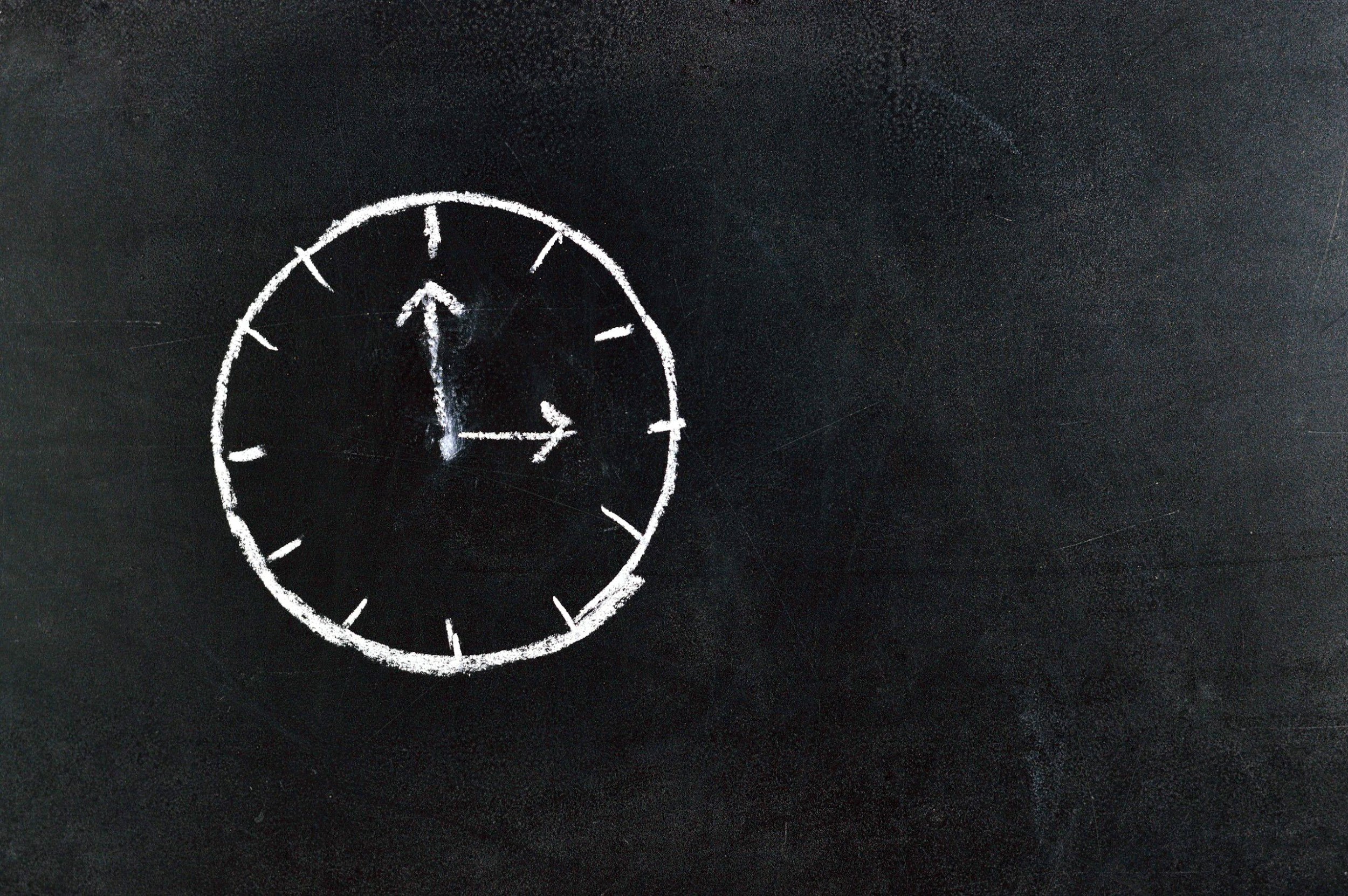 Erityisjärjestelyt
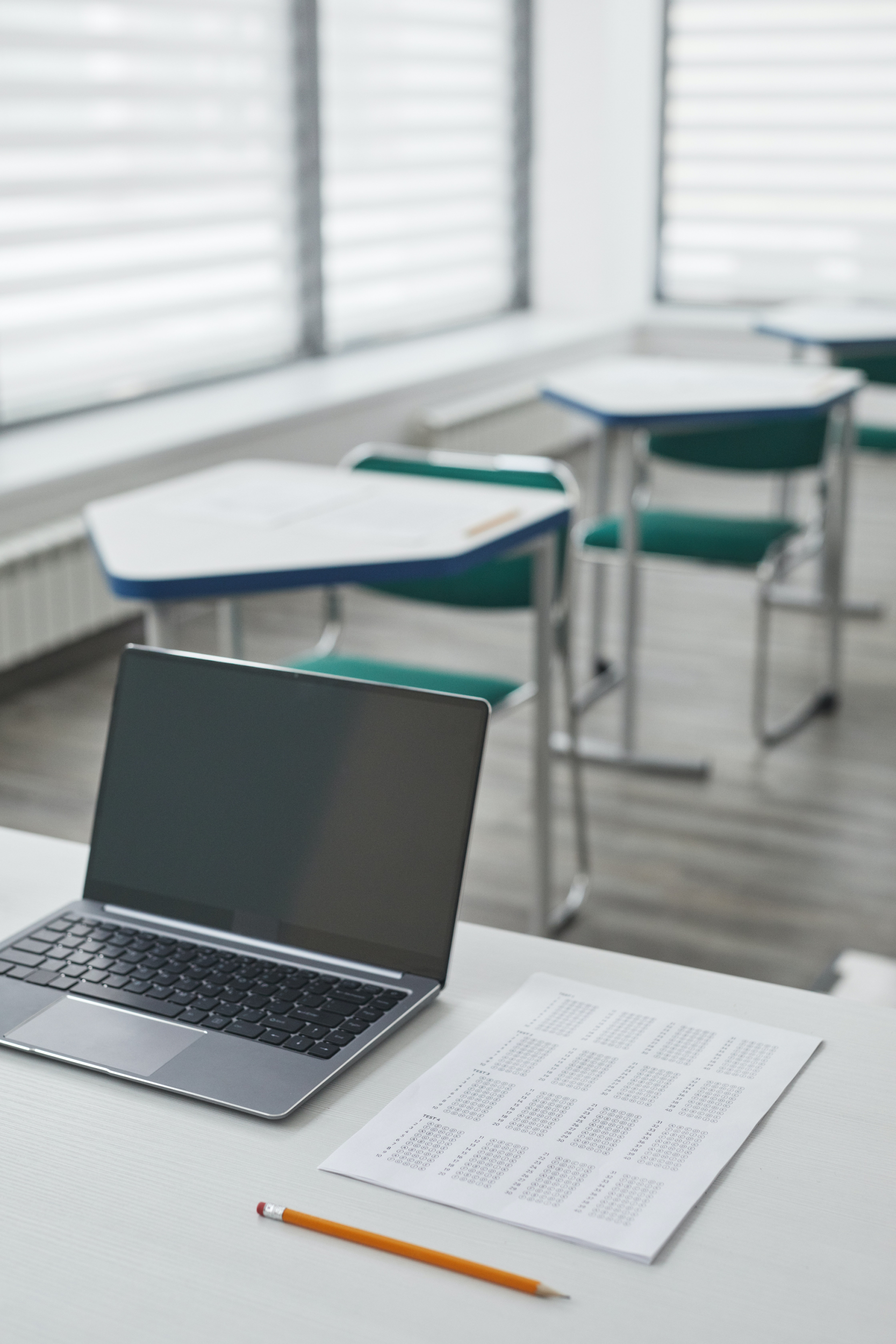 Erityisjärjestelyt ylioppilaskokeissa
Erityisjärjestelyinä voidaan myöntää mm. lisäaika, erillinen koetila tai oikeus suurempaan näyttöön.
Syitä erityisjärjestelyihin ovat esim. lukemisen ja kirjoittamisen erityisvaikeus, vieraskielisyys tai sairaus.
Erityisjärjestelyjä anotaan hyvissä ajoin (noin puoli vuotta ennen kirjoituksia)
Erityisope auttaa tässä!
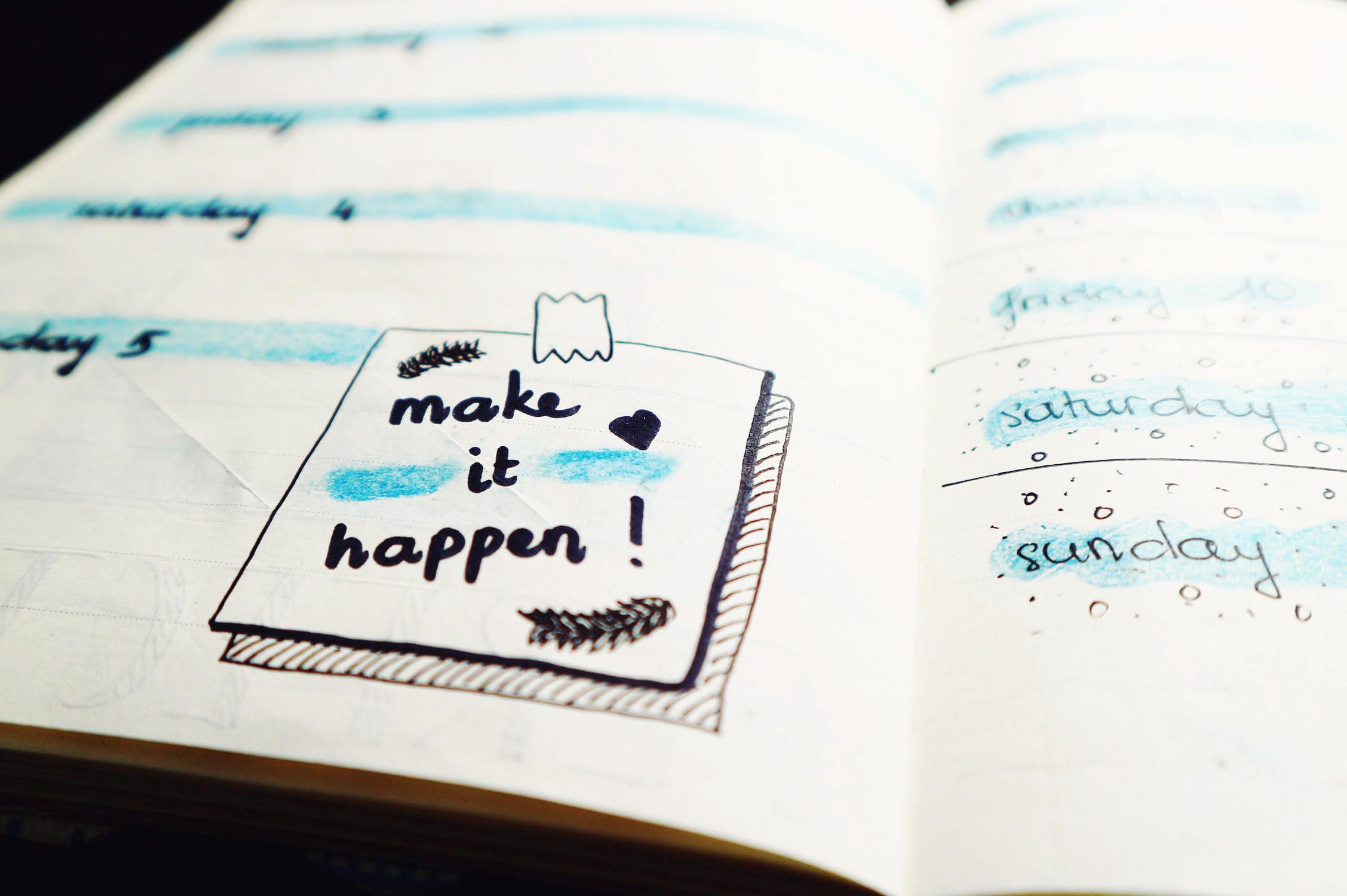 Kirjoitussuunnitelma
Suunnitelman ydin: mitkä aineet kirjoitat ja milloin?
Pohdinta
Mitkä aineet ainakin haluat kirjoittaa?
Mitä aineita et halua kirjoittaa?
Montako ylioppilaskoetta aiot suorittaa?
Kuinka moneen kirjoituskertaan haluat hajauttaa kirjoitukset?
KIRJOITUSSUUNNITELMA
Pohdi, mitä voisit kirjoittaa, Wordissä. 

Tee sitten kirjoitussuunnitelma (paperinen) huolella ja palaute se opolle viimeistään loman jälkeen ma 31.10.

HUOM! Muutokset aina tiedoksi opolle. Kirjoitussuunnitelma pidetään ajan tasalla, jookos!

JOS JÄÄ AIKAA:
Tutustu ylioppilaskokeiden aikatauluun: urly.fi/18fN 
Tutustu pisterajoihin:https: urly.fi/2PVu
Tsemppihalaus jokaiselle!
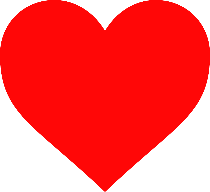 OPISKELUN VASTAPAINONA MUISTAPA SEURAAVA OHJE: